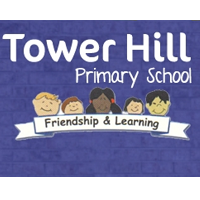 BLUE SPARKLE TEST
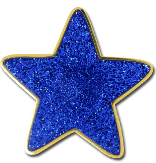 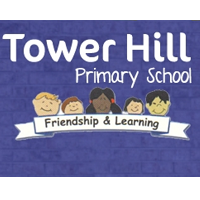 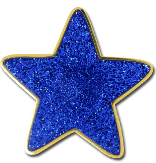 1.  Can you count out loud to ten for me please ?
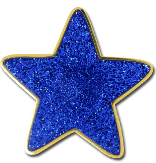 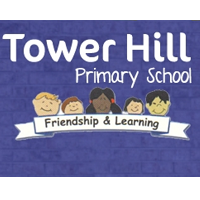 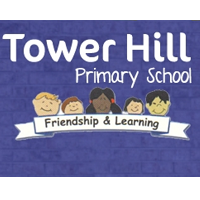 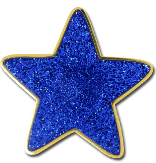 2.  Can you write the number seven please?
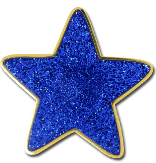 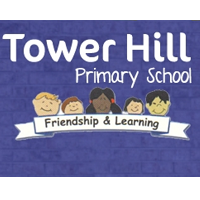 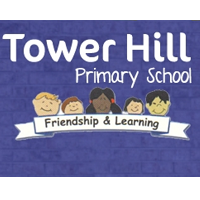 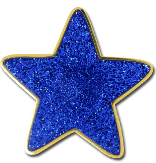 3. How many red dinosaurs are there?
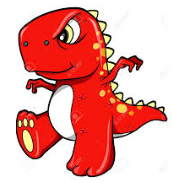 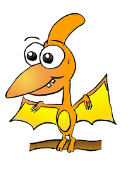 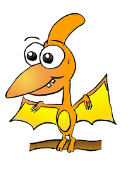 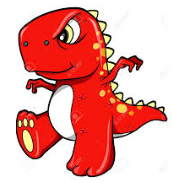 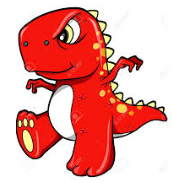 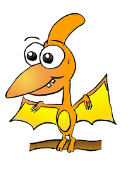 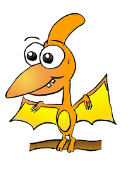 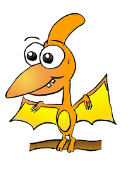 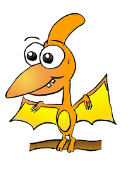 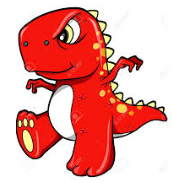 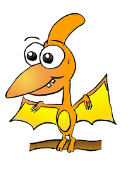 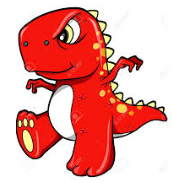 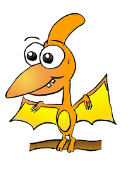 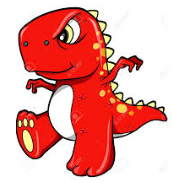 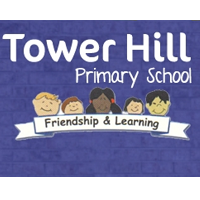 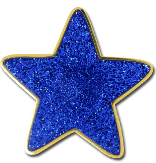 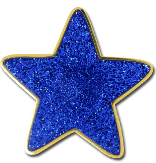 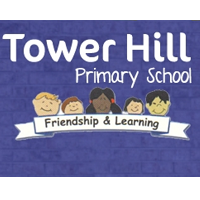 4 – Can you draw me 8 dots on your board please?
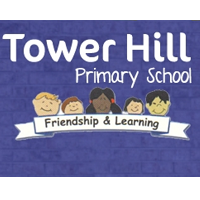 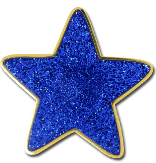 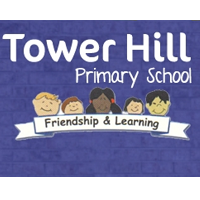 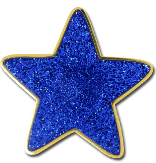 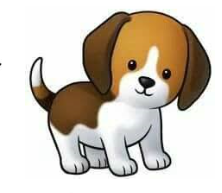 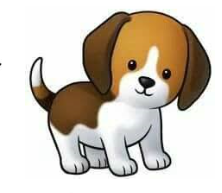 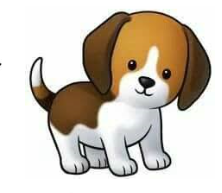 5– How many dogs are there?
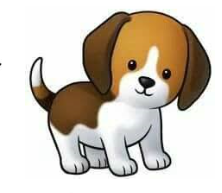 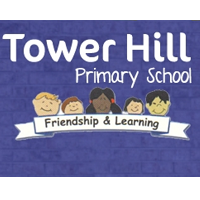 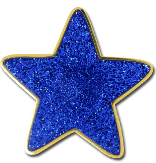 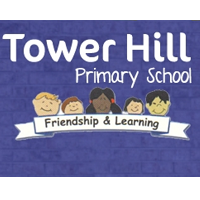 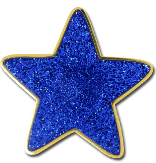 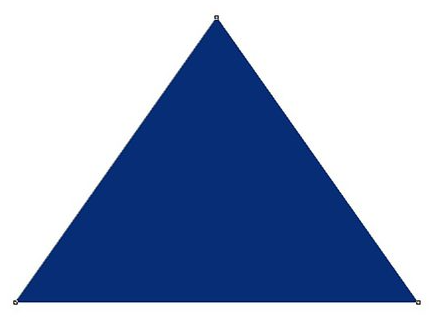 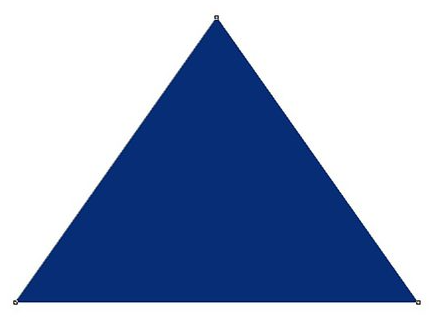 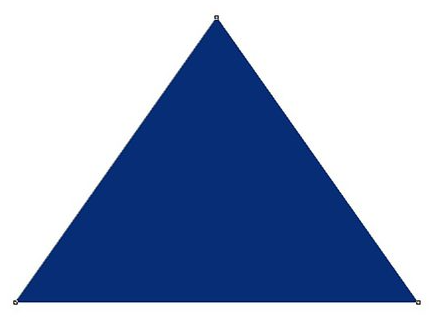 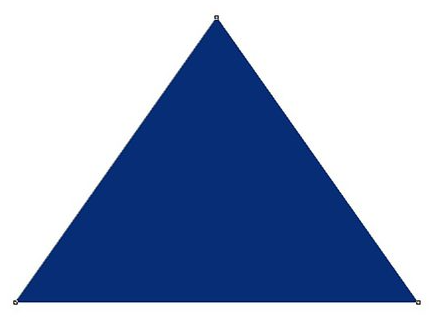 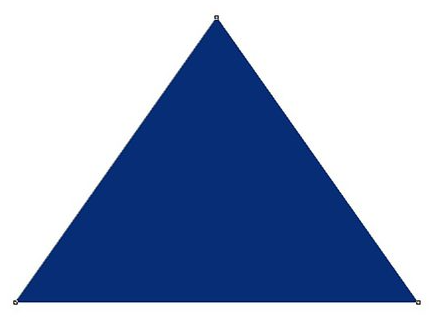 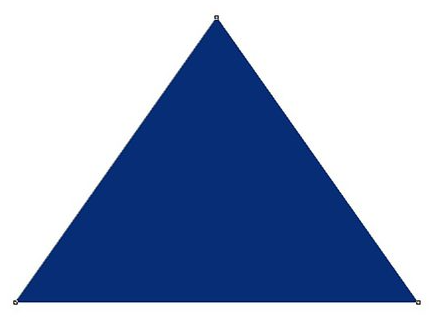 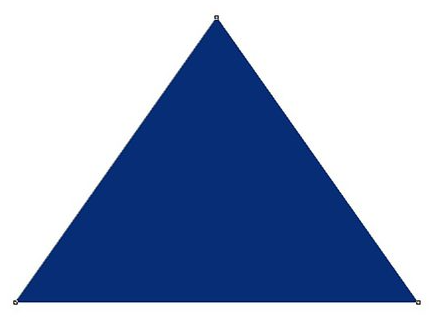 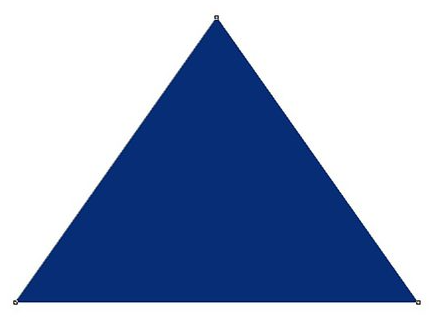 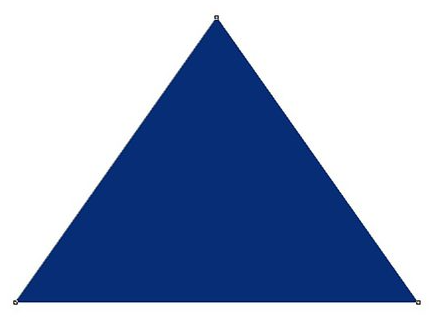 6. How many triangles are there?7, 8 or 9?
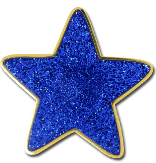 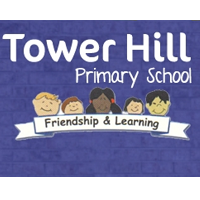 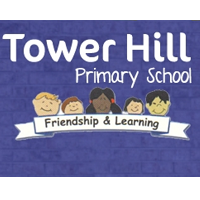 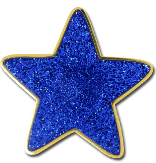 7. What number is one more than 4 ?
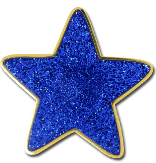 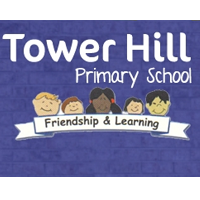 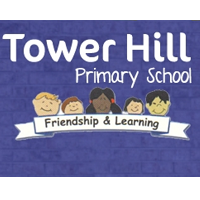 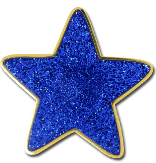 8. How many sweets have I got in total?
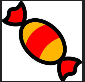 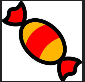 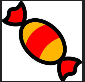 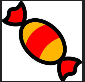 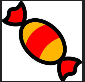 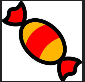 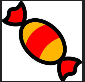 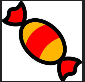 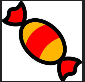 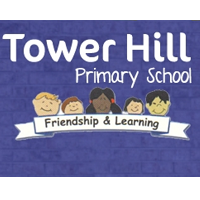 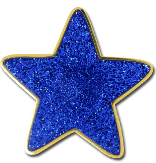 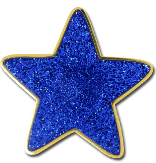 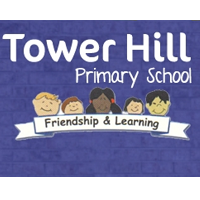 9. -  Who has more sweets the dog or the cat?
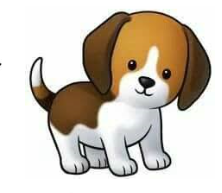 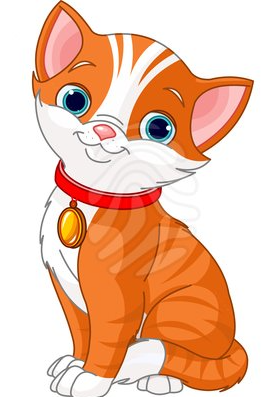 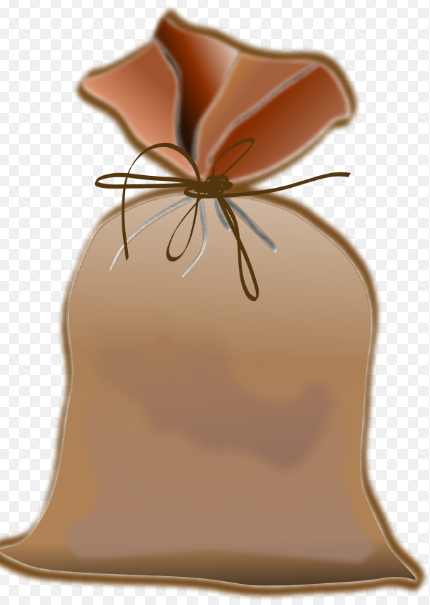 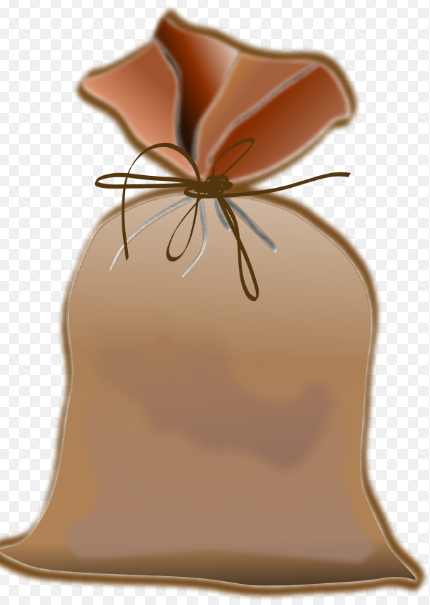 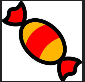 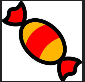 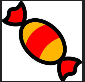 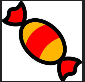 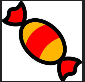 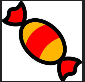 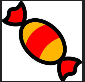 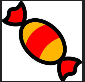 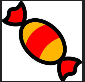 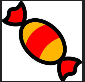 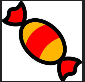 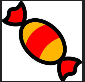 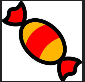 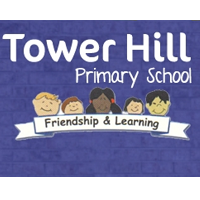 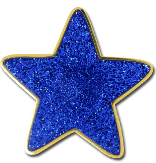 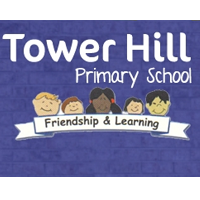 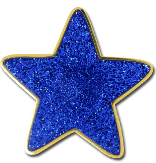 10. Can you put these numbers in the correct order from smallest to biggest?9, 3, 7, 1
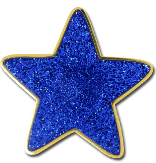 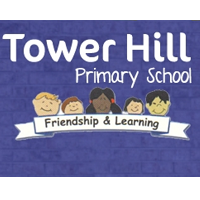